Нейропсихологический  механизм алалии, 
как   сложного речевого нарушения.
Исследования в области алалии:
Г. Гутцман, А. Либманн, М.В. Богданов-Березовский, 
Э. Фрешельс, М.Е. Хватцев,  Н.Н. Трауготт, 
В.К. Орфинская,  Р.Е. Левина, Л.В. Мелехова, 
Г.В. Мациевская, Е.Ф. Соботович, В.А. Ковшиков, 
 С.Н. Шаховская, В.К. Воробьева и др.
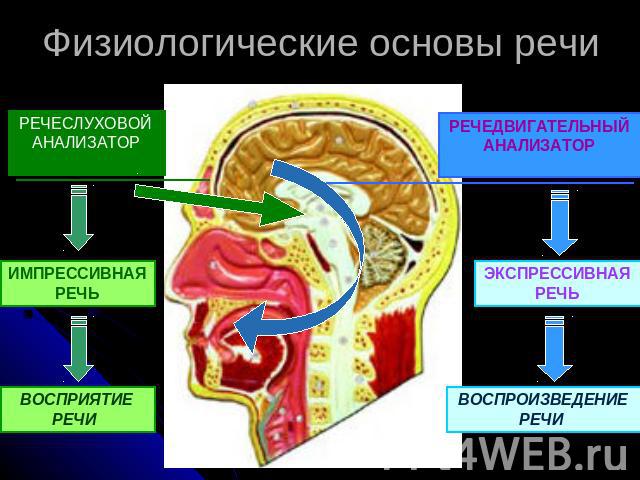 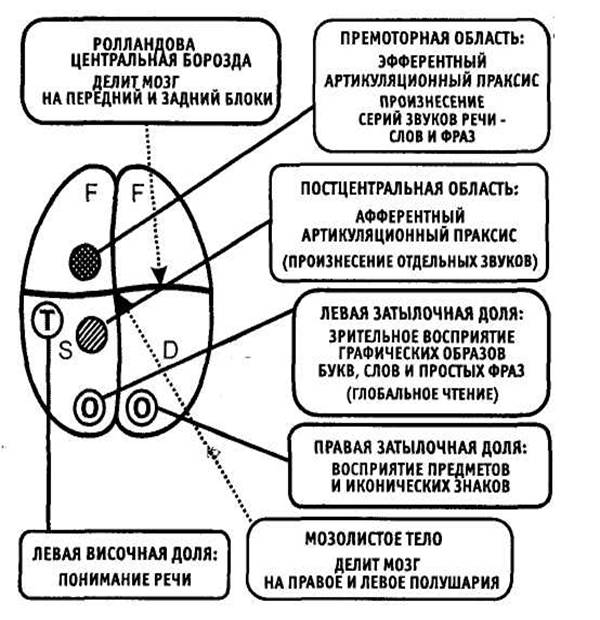 Условные обозначения
: D — правое полушарие, 
S — левое полушарие, 
F — лобная доля, О — затылочная доля, 
Т — височная доля.
Рис. 1
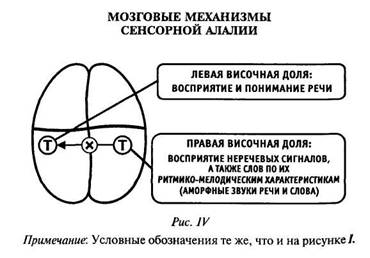 Рис. 2
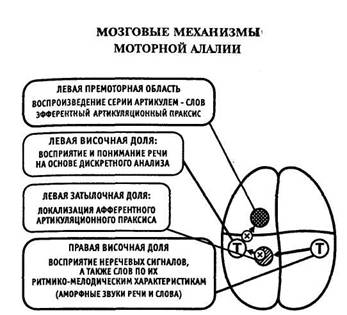 Рис. 3
КОМПЕНСАТОРНЫЕ МЕХАНИЗМЫ ПРИ КОРРЕКЦИОННОМ ОБУЧЕНИИ ДЕТЕЙ С СЕНСОРНОЙ И МОТОРНОЙ АЛАЛИЕЙ
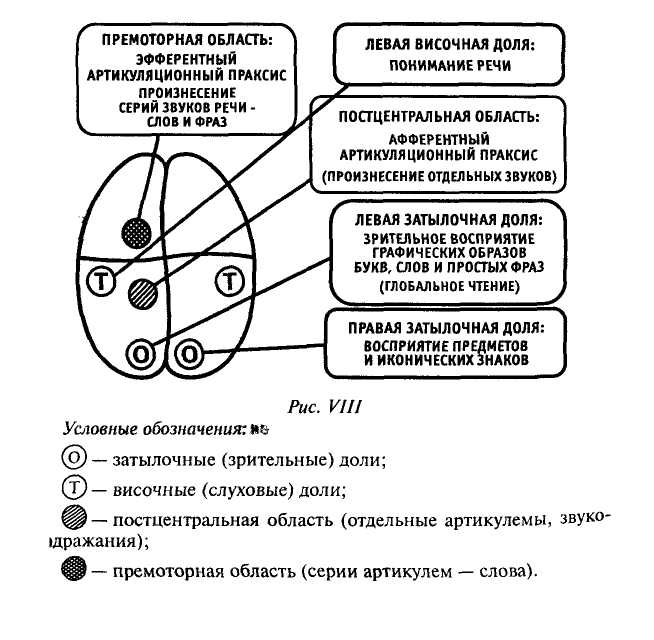 Рис. 4